Figure 3. Activations during mental calculation and related control tasks. The results from statistical parametric ...
Cereb Cortex, Volume 11, Issue 4, April 2001, Pages 350–359, https://doi.org/10.1093/cercor/11.4.350
The content of this slide may be subject to copyright: please see the slide notes for details.
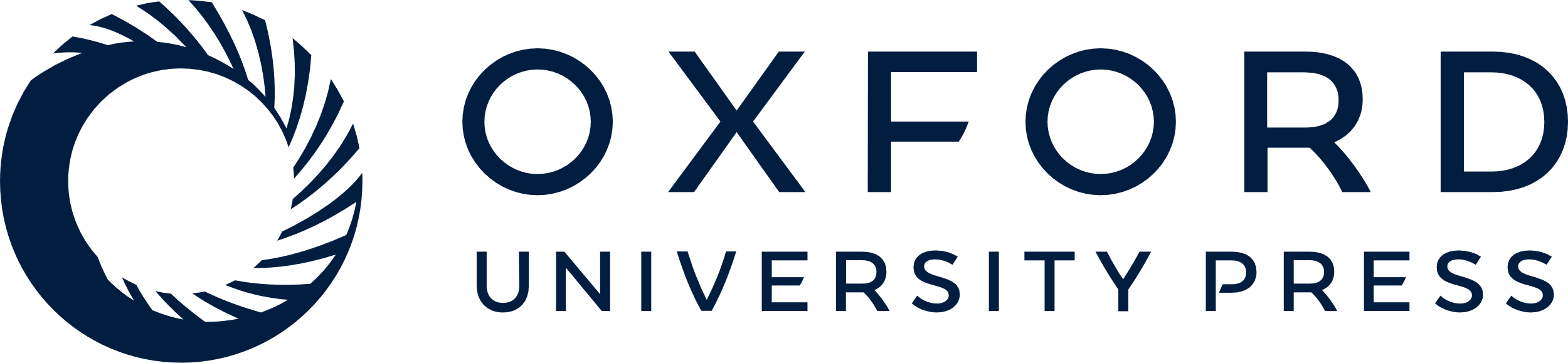 [Speaker Notes: Figure 3.  Activations during mental calculation and related control tasks. The results from statistical parametric mapping in five subjects were rendered onto the lateral and medial surfaces of a standard anatomical (T1-weighted) reference brain template. The activations show brain areas more active during experimental conditions A–E (cf. Fig. 1) than during ensuing result matching. For spatial coordinates see Table 1.


Unless provided in the caption above, the following copyright applies to the content of this slide: © Oxford University Press]